Использование методов межполушарного взаимодействия в работе логопеда
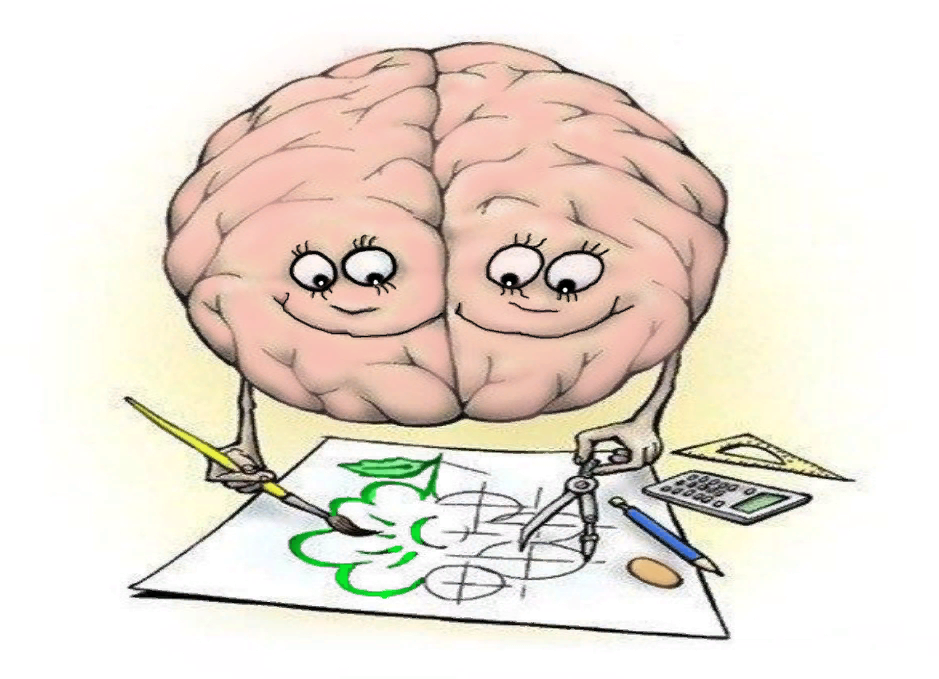 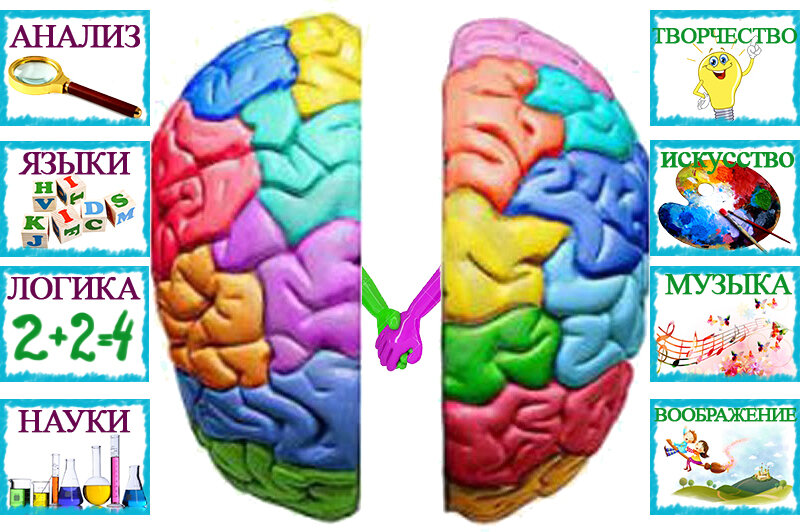 Упражнения на развитие межполушарных связей
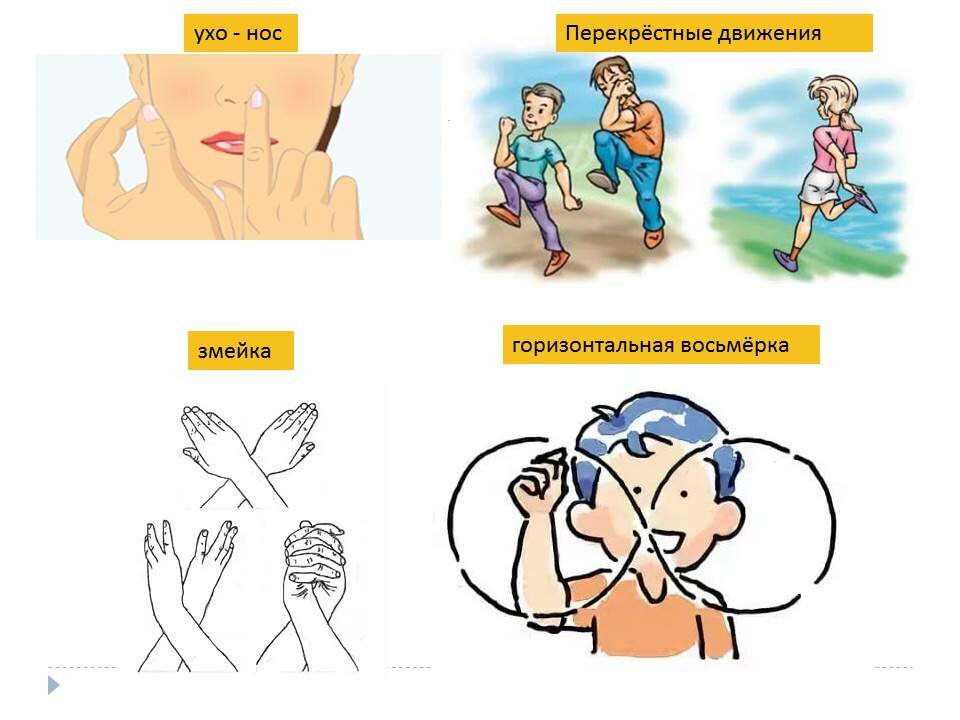 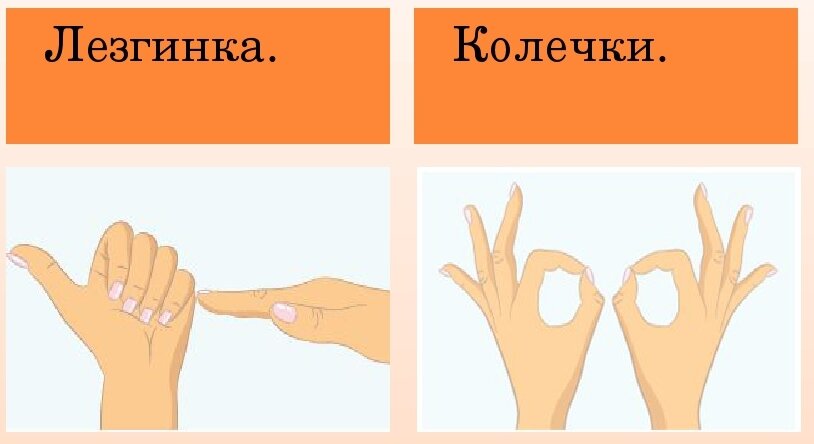 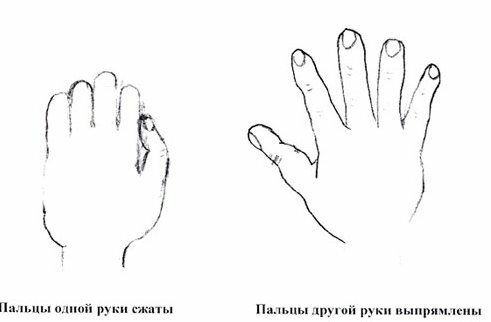 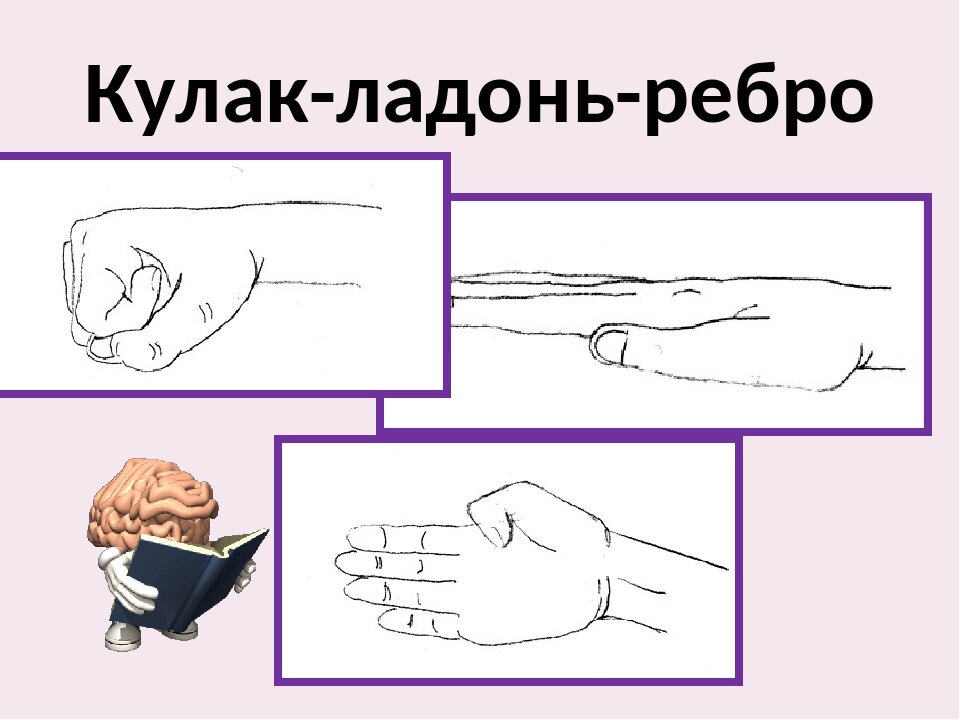 Графомоторика
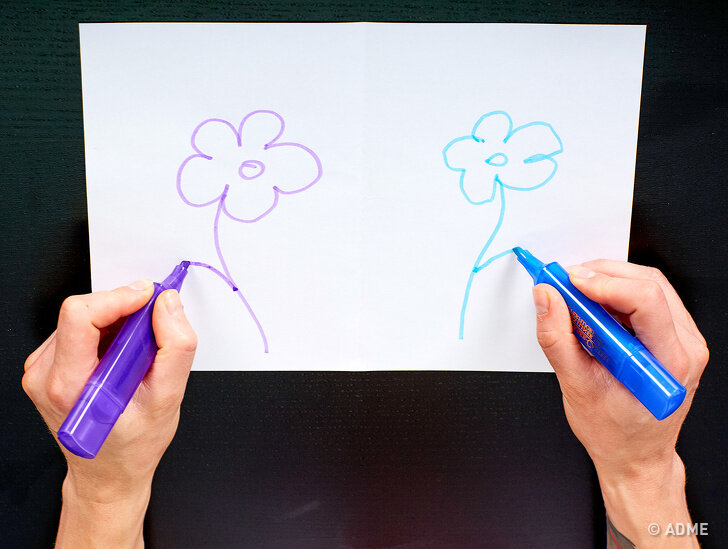 Межполушарные доски
СПАСИБО  ЗА ВНИМАНИЕ!